Indflyvning til konditionalitet
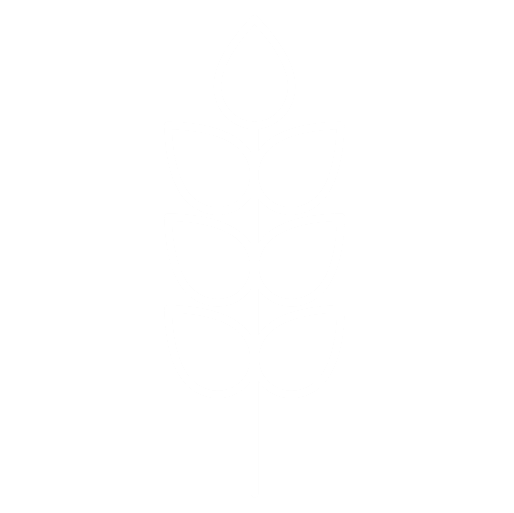 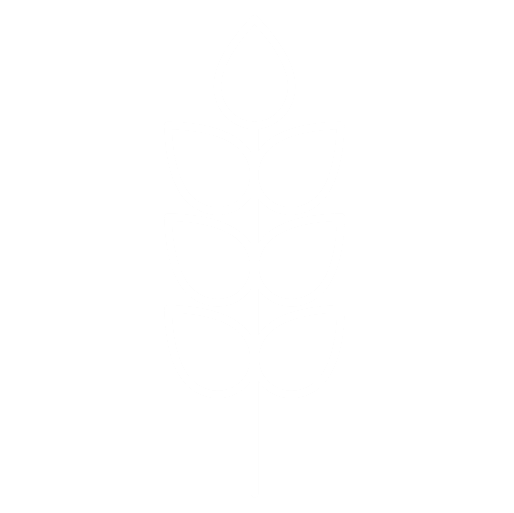 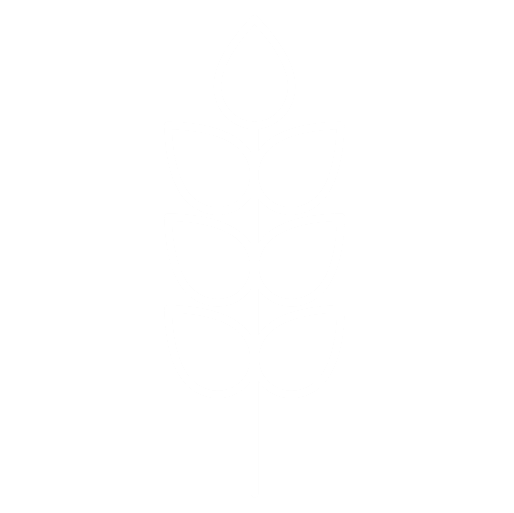 24.-26. januar 2023
/ Ministeriet for Fødevarer, Landbrug og Fiskeri - Landbrugsstyrelsen / Titel på præsentation
1
Hvad er konditionalitet?
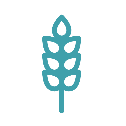 Konditionalitet
Fra 2023 er krydsoverensstemmelse (KO) ændret til konditionalitet. 

Grundlæggende dækker de to begreber over det samme: 
En række krav der gælder for alle støttemodtagere.
Du risikerer at blive trukket i støtte, hvis du ikke overholder kravene.

Konditionalitet er ikke støttebetingelser


Konditionalitet indeholder to typer krav

LF-krav
LF står for lovgivningsbestemte forvaltningskrav.


GLM-krav
GLM står for god landbrugs- og miljømæssig stand af landbrugsjord.
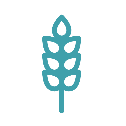 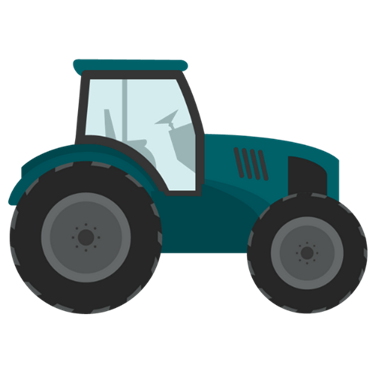 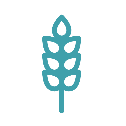 2
30. januar 2023
Lovgivningsbestemte forvaltningskrav
LF er en type af konditionalitetskrav, som samtidig er nationale regler du i forvejen skal leve op til. 

Overordnet set: De fleste KO-krav videreføres under konditionalitet.

KO-krav om bl.a. mærkning og registrering, BSE- og TSE-sygdomme udgår under konditionalitet.
3
30. januar 2023
Nye lovgivningsbestemte krav fra 2023
Vandrammedirektivet (LF 1) 

Pesticidrammedirektivet (LF 8)



Se webinar om konditionalitet for mere information her:
4
30. januar 2023
Læs mere om LF-kravene i Vejledningerne her:
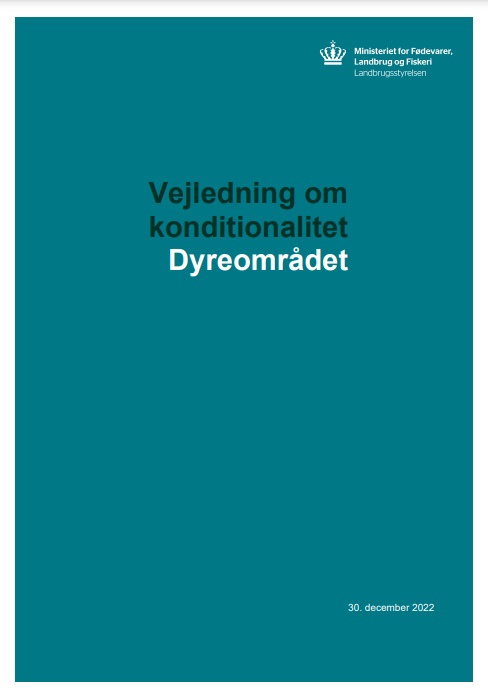 5
30. januar 2023
Hvad er GLM krav?
Der er 9 GLM krav i CAP2020 reformen.

Formålene med kravene er vigtige at holde for øje.

Grønne krav er blevet til GLM krav.
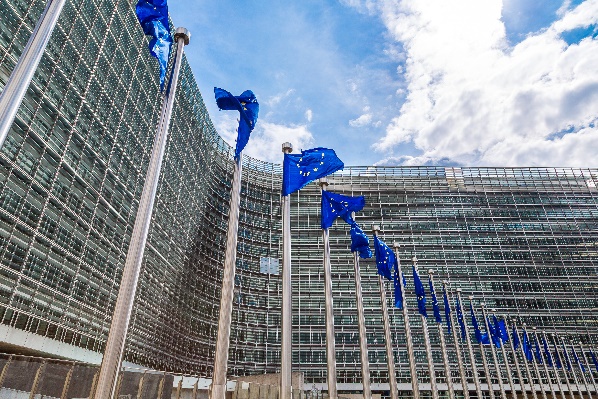 6
30. januar 2023
GLM 1 – Opretholdelse af permanent græs
Formål
Bevar kulstof lagret i jorden af græs for at opretholde klimaeffekten.

GLM 1 viderefører delvist tidligere grønne krav.
Reference år er nu 2018.

Krav
Delkrav 1: Hvis andelen af PG falder med mindst 3% ift. 2018, er det forbudt at omlægge PG arealer til anden afgrøde i det, eller de efterfølgende år.

Delkrav 2: Hvis andelen af PG falder med mindst 5% ift. 2018, skal landbrugere genetablere arealer med græs, der har været omlagt til anden afgrøde inden for de sidste 2 kalenderår.

Undtagelser
Ingen undtagelser
7
30. januar 2023
GLM 2 – Beskyttelse af kulstofholdige jorder
GLM 2 er et nyt krav.


Formål
Beskytte kulstofrige jorder ved at forebygge yderligere nedbrydning af organisk kulstof i jorden.

Krav
Delkrav 1: Nedsat kvælstofnorm på jord mellem 6%-12% kulstofindhold.
Kvælstofnormen svarer til den nationale norm for JB11 jorder.

Delkrav 2: Pløjeforbud på jorde med mere end 12% kulstofindhold som ligger inden for § 3 arealer.
Arealerne er i forvejen pålagt et pløjeforbud pga. §3.

Undtagelser
Ingen undtagelser.
8
30. januar 2023
Hvor kan du se om du er pålagt GLM 2?
Kortlag i IMK
Tænd for ‘Tørveholdige lavbundsarealer’ kortlag, som viser arealer med høj kulstofindhold
Tænd for §3-kortaget.

GLM 2 delkrav 2 gælder der, hvor der er overlap mellem kortlagene.
9
30. januar 2023
GLM 3 – Forbud mod afbrænding af omdriftsstub, undtagen af plantesundhedshensyn
Formål
Bevar organisk materiale i jorden og reducer CO2 udløsning.



GLM 3 viderefører delvist et eksisterende krav.
KO-krav 1.34 (”Markafbrænding af halm”).
Lignende nationalt krav.


Krav
Forbud mod afbrænding af omdriftsstub, undtagen af plantesundhedshensyn.


Undtagelser
Afbrænding af frøgræs er tilladt.
10
30. januar 2023
Undtagelser i det nationale krav om halmafbrænding
Du må fortsat gerne bruge disse undtagelser selvom de ikke står i GLM 3.
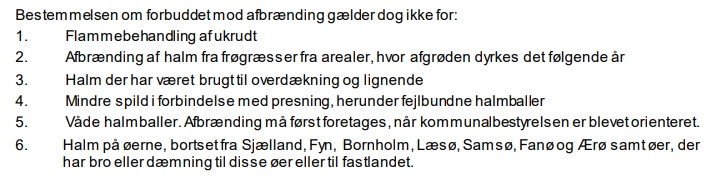 11
30. januar 2023
GLM 4 – 3-metersbræmmer langs vandløb
Formål
Beskyt vandmiljøet mod forurening og udvaskning.


GLM 4 bygger delvist på eksisterende krav:
KO-krav 1.16 (gødskningsforbud i 2-metersbræmmer).
Vandløbslovens §69, stk.1 (forbud mod dyrkning, jordbehandling, plantning i 2-metersbræmmer).


Krav
Forbud mod gødskning, sprøjtning, jordbearbejdning og dyrkning i 3-metersbræmmer langs vandløb som har krav om bræmmer.


Undtagelser
Ingen undtagelser – men for landbrug som ikke søger om støtte, er der fortsat blot krav om 2-metersbræmmer.
12
30. januar 2023
Kontrol af GLM 4
Vandløb med krav om bræmmer
Åbne og naturlige vandløb samt søer over 100 m2
Kunstigt anlagte vandløb og søer som er højt målsatte.


Hvordan ved jeg, hvor jeg skal placere 3-metersbræmmerne?
Kig på kortlag ”3 m bræmmer” i Internet Markkort (IMK).



Du behøvede ikke at etablere den ekstra meter 2022.
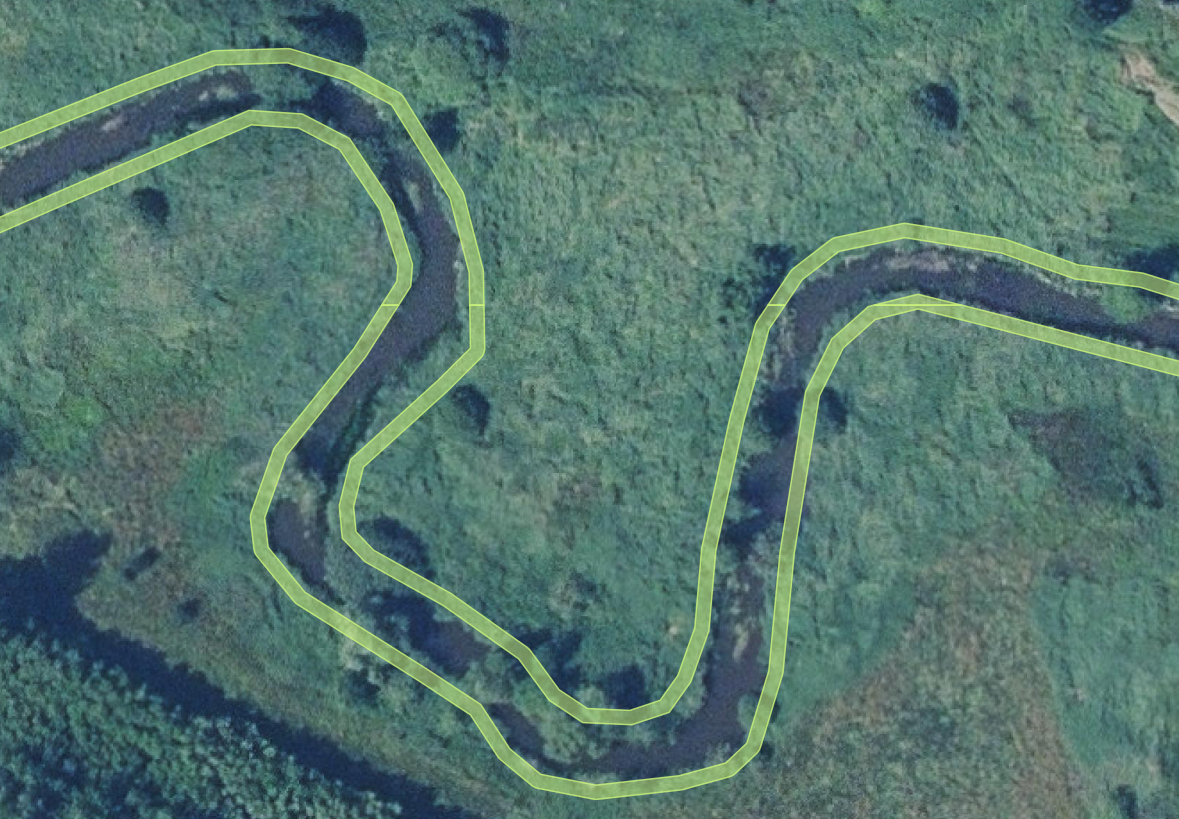 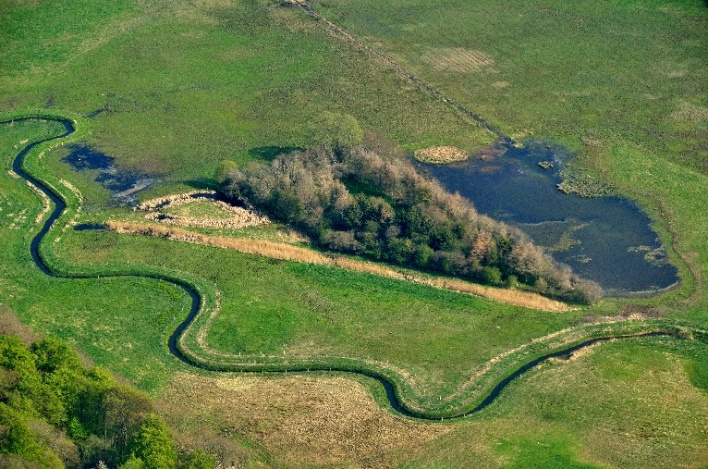 13
30. januar 2023
GLM 5 – Reducer jorderosionsrisiko, under hensyntagen til hældning
Formål
Reducer jorderosion igennem skånsomme jordbearbejdningsmetoder.


GLM 5 viderefører delvist et eksisterende krav.
KO-krav 1.37 omkring 2.600 ha.
GLM 5 omfatter omkring 1.700 ha.

Krav
Pløjeforbud fra 1. oktober til 15. februar på arealer med mindst 7,5 tons jorderosionsrisiko/ha/år, som er mindst 0,75 ha sammenhængende polygon i markblok. Lettere jordbearbejdning som harvning er fortsat tilladt.
Pløjeforbud gælder kun i den erosionsfølsomme polygon.


Undtagelser
Ingen undtagelser
14
30. januar 2023
Eksempel på GLM 5 jorderosionspolygon m. konturlag
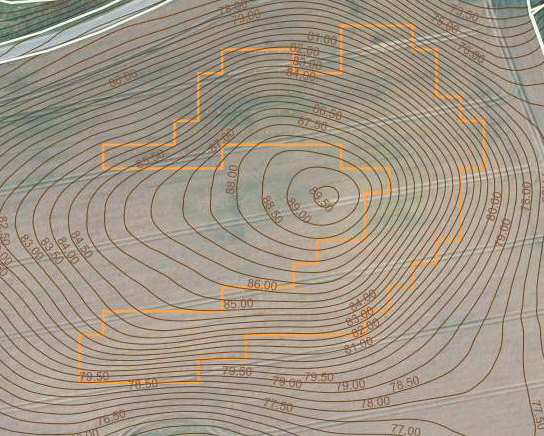 Nyt kortlag lavet i IMK (”GLM jorderosion 2023”).

Jorderosion er modelleret på bl.a.
Hældning
Topografi
Historisk afgrøde
Jordtype
Nedbør
15
30. januar 2023
GLM 6 – Minimum jorddække i efterår/vinterperioderne
Formål
Beskytte jord i den mest sårbare periode så jordens fortsatte dyrkningspotentiale er bevaret igennem, bl.a. fysisk struktur, indhold af organisk materiale og reduceret udvaskning.

GLM 6 viderefører delvist dette tidligere krav.
KO-krav 1.33 om plantedække på brakarealer.

Krav
Krav om jorddække i 3 perioder på omdriftsarealer og permanente afgrødearealer.
Omdriftsgræs og permanent græs er ikke pålagt GLM 6.
Jorddække kan bestå af planterester, stub og/eller plantedække (dvs. vintersæd, efterafgrøder, brak).

Undtagelser
Kartofler
Planteskoler
Ukrudtsbekæmpelse på arealer dyrket efter økologisk praksis
Ingen sprøjtning til bekæmpelse af ukrudt efter høst.
16
30. januar 2023
Hvad skal du overholde i GLM 6?
Bemærk at du altid gerne må omlægge til en anden afgrøde inden for de følsomme perioder, så længe du sår nyt plantedække senest 4 uger efter jordbearbejdning.
17
30. januar 2023
GLM 7 – Krav om årlig afgrøderotation på omdriftsmarker
Formål
GLM 7 kravet går ud på at bevare omdriftsarealets dyrkbare stand.

GLM 7 afløser det tidligere grønne krav om flere afgrødekategorier (KFA).


Krav
På mindst 35% omdriftsareal ny afgrøde ift. sidste år.

Maks samme afgrøde på samme areal i 3 år i træk*.
*Hvis du laver græsudlæg i majs indtil 1. februar tæller græs som en ny afgrøde, og du kan derfor have majs i mere end 3 år.
*Hvis du dyrker tidligt høstede spisekartofler med efterafgrøder, tæller efterafgrøder med som en ny afgrøde.

Opgøres på afgrødekategori niveau.

Referenceår er 2022.
18
30. januar 2023
GLM 7 undtagelser
Undtagelser
Arealer m. flerårige afgrøder, græs og andet grøntfoder, brak.

Bedrifter < 10 ha omdriftsareal.

Bedrifter med mindst 75% omdrift dyrket m. græs, brak, bælgplanter.

Bedrifter med mindst 75% landbrugsareal dyrket m. permanent græs og/eller græs i omdrift.

Derudover har vi nogle særlige afgrøder som der er nationale undtagelser for, som du kan se på vores hjemmeside.


Økologer opfylder GLM 7 automatisk.
19
30. januar 2023
Her er afgrødekoderne du kan anvende til græsudlæg i majs
20
30. januar 2023
Eksempel på krav om årlig rotation med majs på 35% af omdriftsarealet
21
30. januar 2023
Eksempler på, hvornår du må have græsudlæg i majs i mere end 3 år i træk
22
30. januar 2023
Eksempler på, hvornår du må have græsudlæg i majs i mere end 3 år i træk
23
30. januar 2023
GLM 8 – Krav om ikke-produktive elementer
Formål
At skabe mere biodiversitet på bedriften i forhold til i dag samt at fastholde GLM-landskabselementer.


GLM 8 viderefører delvist det tidligere grønne krav (MFO) og KO-krav om fastholdelse af GLM-landskabselementer.


Krav
Delkrav 1: GLM-landskabselementerne skal fastholdes og vedligeholdes på din bedrift, dvs. GLM-søer og GLM-fortidsminder.

Delkrav 2: Mindst 4% af din bedrifts omdriftsarealer skal bestå af ikke-produktive elementer og arealer.

Delkrav 3: Forbud mod beskæring af træer og buske i fuglenes ynglesæson 15. marts til 31. juli.


Undtagelser
Ingen undtagelser - alle landbrug som har omdriftsarealer til rådighed er omfattet.
24
30. januar 2023
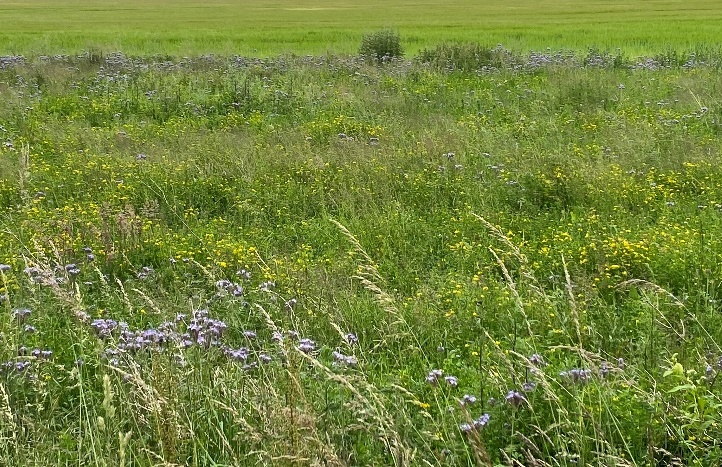 GLM 8 delkrav 2 om 4 pct. ikke-produktive elementer
Brak
Du kan anvende følgende arealer og elementer:














Hvad betyder ikke-produktive elementer?
Ingen produktion på elementet, heller ikke afgræsning eller slæt – dog enkelte undtagelser for afgræsning på tilgroede elementer.

Alle GLM 8 elementer får grundbetaling
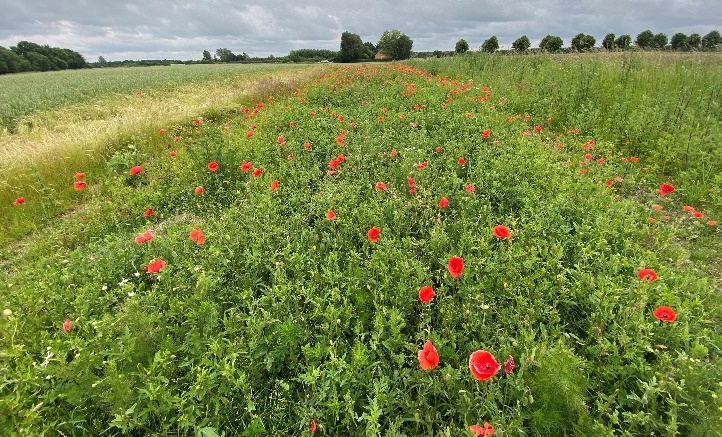 Blomsterbrak
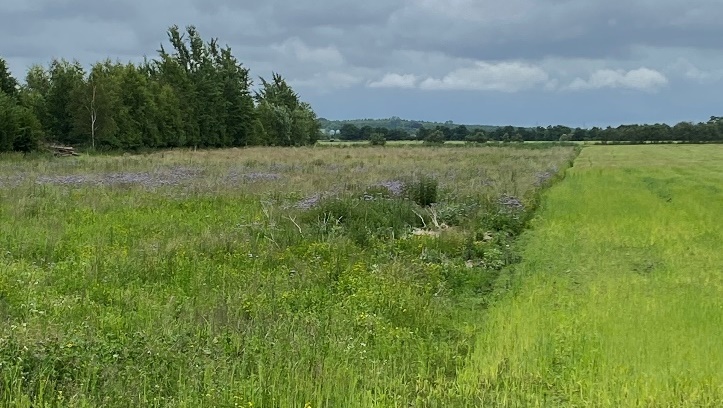 Markbræmme med blomster
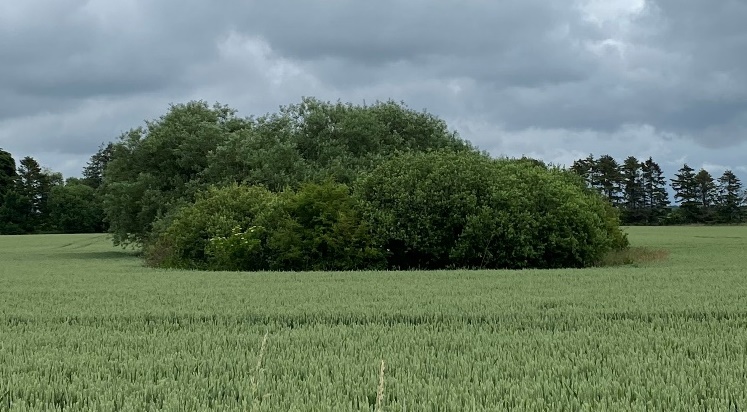 Markkrat
25
30. januar 2023
GLM 8 landskabselementer og forbud mod beskæring af træer og buske
Delkrav 1
Med GLM 8 delkrav 1 skal du fastholde GLM-landskabselementer på din bedrift
GLM-søer
GLM-fortidsminder

OBS: Kravet gælder for alle GLM-elementerne uanset hvilket landbrugsareal de er beliggende på.


Delkrav 3
Med delkrav 3 må du ikke beskære træer og buske i fuglenes ynglesæson fra 15. marts til 31. juli

Beskæringsforbuddet gælder for alle træer og buske der ikke indgår i produktion.
26
30. januar 2023
GLM 9 – Forbud mod pløjning og omlægning af permanent græs i habitatområder
Formål
At fremme biodiversitet og beskytte habitater og dyrearter


GLM 9 viderefører delvist det grønne krav om MSO.
MSO omfattede ca. 11.800 ha.
GLM 9 omfatter ca. 19.400, men omkring 18.810 ligger inden for §3.

Krav
Forbud mod pløjning og omlægning af permanente græsarealer i lysåbne naturtyper inden for habitatområder.

Undtagelser
Ingen undtagelser.

Hvordan kan jeg se om jeg har et MSO areal på min bedrift?
Kortlag i IMK som hedder ”GLM 9 forbud mod pløjning og omlægning”.
27
30. januar 2023